Отрочество – особая пора в жизни.
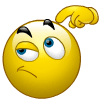 План урока:
1. Легко ли быть подростком?
2. Отрочество – пора мечтаний.
Легко ли быть подростком?
Выбери высказывание, характеризующее подростка:
Подростки – народ спокойный и рассуди-тельный, с ними легко и быстро можно ре-шить любую проблему.
Подросток – человек противоречивый, он склонен к быстрой смене настроения, любит поспорить и поупрямиться, а по-рой и покапризничать.
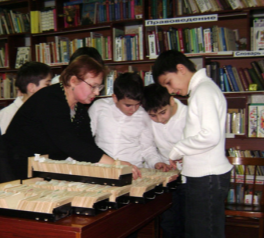 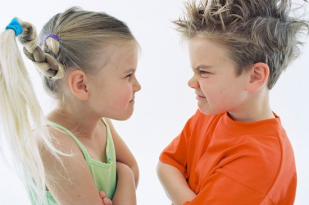 Возраст, в который вы вступили, называется подростковым.
В старину подростков называли отроками, а период жизни – отрочеством.
Подростковый период делится на 2 этапа:
младшие подростки – 5-6-классники;
старшие подростки – 7-8-классники.
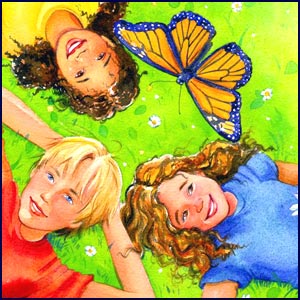 Великий мудрец древности Пифагор сравнил периоды жизни человека с временами года. Объясните, что вы увидели на этой схеме:
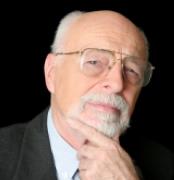 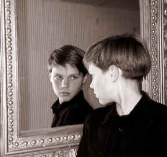 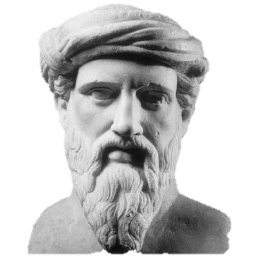 Отрочество
ВЕСНА
Старость
ЗИМА
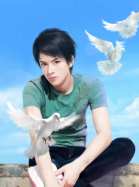 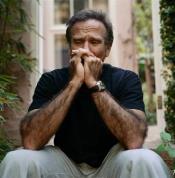 Юность
ЛЕТО
Зрелость
ОСЕНЬ
Чем взрослый отличается от ребёнка?
Физические особенности
ребёнок
взрослый
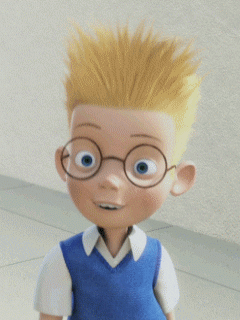 Знания
Поведение
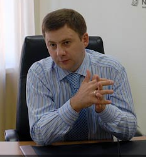 Мера ответственности
Степень самостоятельности
Отрочество – пора мечтаний
Есть ли у тебя мечта?
А о чём мечтают люди в твоём возрасте?
В 1822 г. в немецком Мек-ленбурге в семье священ-ника Эрнста Шлимана ро-дился сын Генрих. Сегодня о его мечте и о том как он её достиг знает весь мир.
Речь идёт о раскопках дре-внегреческого города Трои.
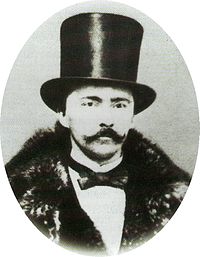 В то время многие сомневались в подлин-ности истории Гомера о Троянской войне.
Генрих вырос, стал археологом и в 1871 г. наконец-то осуществил свою мечту. В 1847 году он принял российское гражданство, а позже и американское,  успешно занимался торговлей. 
Скопив денег он поехал в Малую Азию и на-шёл город Трою именно там, где по свидетельству Гомера она выдерживала натиск греков.
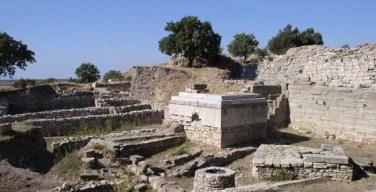 А вот герой ро-мана И.Ильфа и Е.Петрова «Золо-той телёнок» Ос-тап Бендер мечтал о том как с ук-раденными милли-онами и драго-ценностями он сбежит из России в Бразилию, в Рио-де-Жанейро. Мечтал о костюме и белых ботинках.
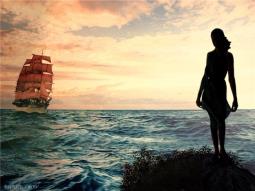 Вы наверняка слышали о мечте девушки Асоль.
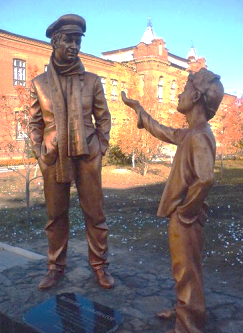 Задумайся! То есть мечты бывают возвы-шенные, светлые. А бывают и мелочные, никудышные.
Какая мечта будет у тебя? Кому принесёт пользу её осуществление?
?
Давай повторим главное
Какой возраст называется подростковым (отрочеством)?
Чем подростки отличаются от взрослых?
Домашнее задание:
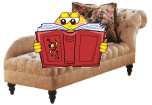 §2, сс. 15-18,
Задания в рабочей тетради:
№№ 1-4, сс.9-10.